CSE 373: Data Structures and Algorithms
Lecture 12: Binary Heaps
Instructor: Lilian de GreefQuarter: Summer 2017
Announcements
Midterm on Friday
Practice midterms on course website
Note that some may cover slightly different material
Will start at 10:50, will end promptly at 11:50 (even if you’re late), so be early

Will have homework 3 grades back before midterm

Reminder: course feedback session on Wednesday
Priority Queue ADT
Meaning:
A priority queue holds compare-able data
Key property: deleteMin returns and deletes the item with the highest priority
(can resolve ties arbitrarily)

Operations:
 deleteMin
 insert
 isEmpty
2
6
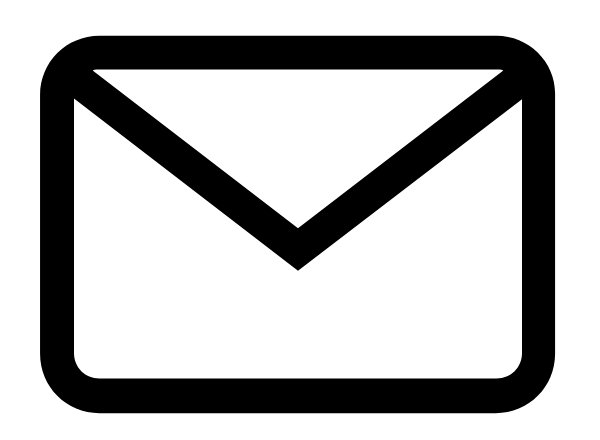 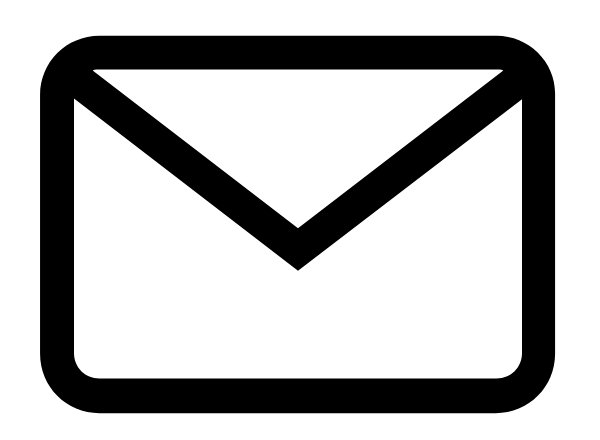 23
15
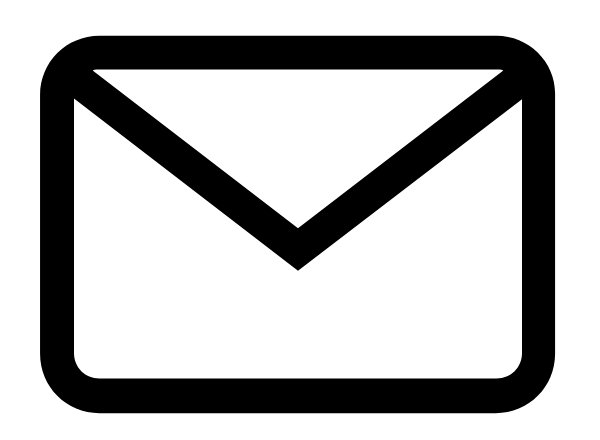 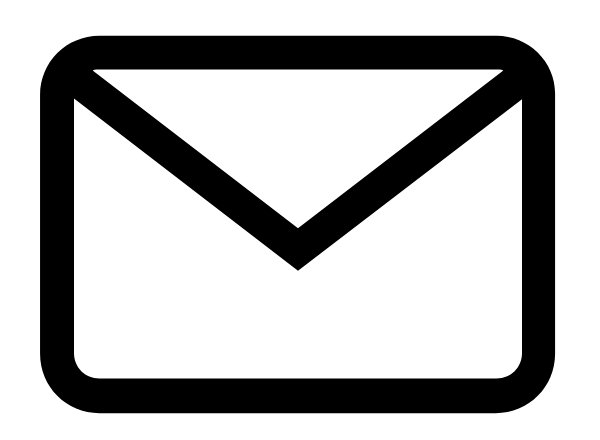 12
18
insert
deleteMin
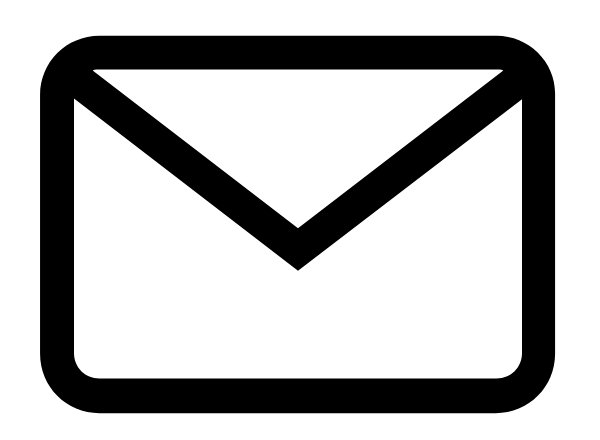 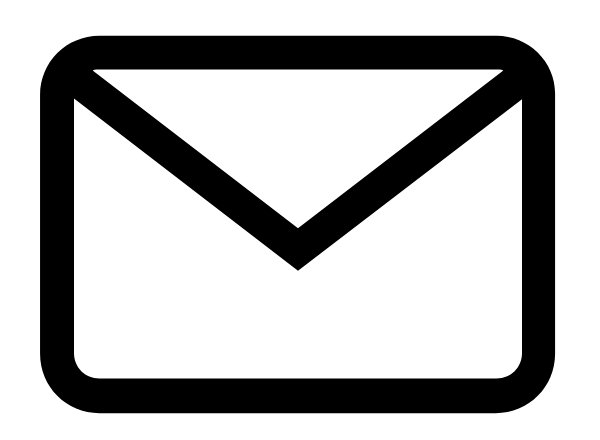 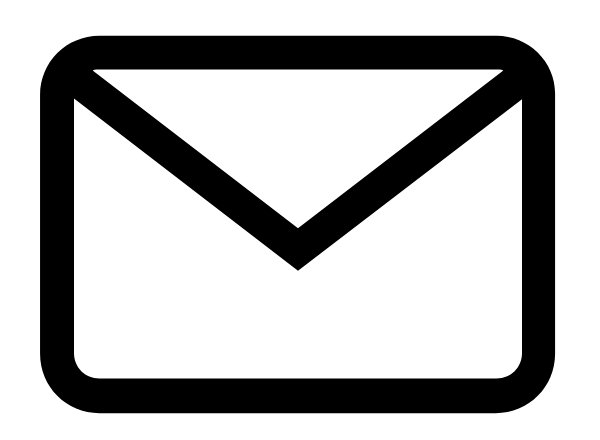 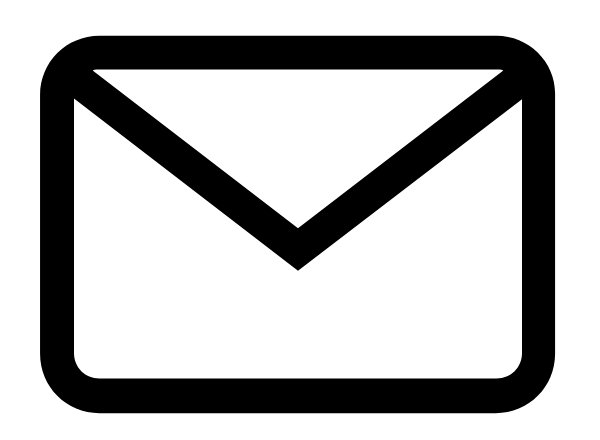 7
45
3
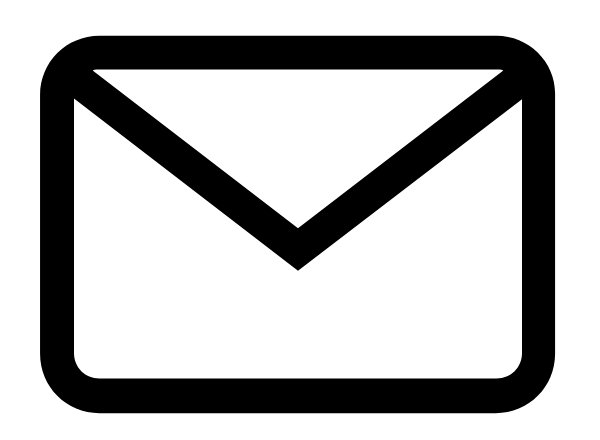 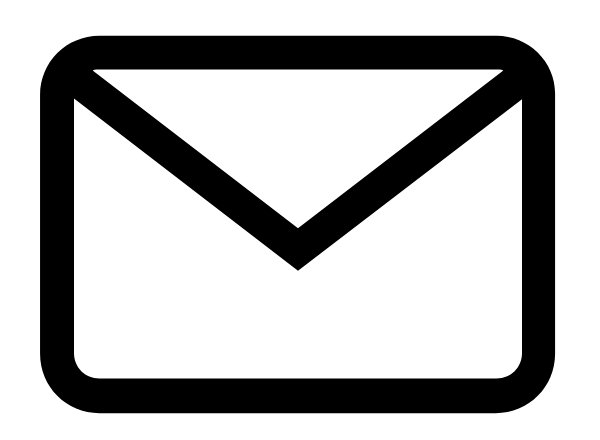 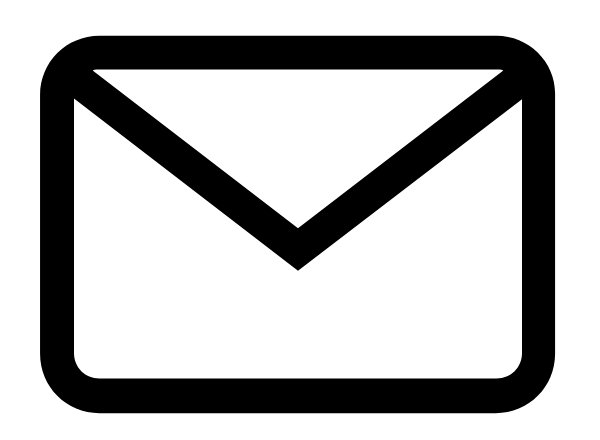 Finding a good data structure
Will show an efficient, non-obvious data structure for this ADT
But first let’s analyze some “obvious” ideas for n data items


data	  		     insert algorithm / time    	      deleteMin algorithm / time
unsorted array	
unsorted linked list
sorted circular array
sorted linked list	
binary search tree
AVL tree
add at end			    search
add at front			    search
search / shift			    move front
put in right place		    remove at front
put in right place		    leftmost
put in right place		    leftmost
Our data structure
A binary min-heap (or just binary heap or just heap) has:
Structure property:
Heap property: The priority of every (non-root) node is less important than the priority of its parent








So:
Where is the highest-priority item?		
Where is the lowest priority?
What is the height of a heap with n items?
10
20
80
10
40
60
85
99
5
18
50
700
3
7
[Speaker Notes: Where is the highest-priority item?  Root
Where is lowest priority item? Leaf node
What is the height of a heap with n items? height is logn COMPLETE TREE!]
deleteMin:  Step #1
1
4
3
7
5
8
9
11
9
6
10
deleteMin:  Step #2 (Keep Structure Property)
Want to keep structure property
4
3
7
5
8
9
11
9
6
10
deleteMin:  Step #3
Want to restore heap property
4
3
7
5
8
9
11
9
6
deleteMin: Step #3 (Restore Heap Property)
Percolate down: 
Compare priority of item with its children 
If item has lower priority, swap with the most important child
Repeat until both children have lower priority or we’ve reached a leaf node








What is the run time?
?
10
10
3
3
?
4
8
4
3
4
7
5
10
9
7
5
8
9
7
5
8
9
11
9
6
11
9
6
11
9
6
[Speaker Notes: Run time? 
Runtime is O(height of heap) = O(logn)
Height of a complete binary tree of n nodes =  log2(n) ]
deleteMin: Run Time Analysis
Run time is

A heap is a

So its height with n nodes is


So run time of deleteMin is
insert:  Step #1
2
1
4
3
7
5
8
9
11
9
6
insert:  Step #2
2
1
4
3
7
5
8
9
11
9
6
insert:  Step #2 (Restore Heap Property)
Percolate up:
  Put new data in new location
  If higher priority than parent, swap with parent
  Repeat until parent is more important or reached root






What is the running time?
2
1
1
1
?
2
4
8
4
8
8
7
5
10
9
7
10
9
7
4
10
9
?
2
?
11
9
6
11
9
6
11
9
6
5
5
2
Summary: basic idea for operations
findMin: return root.data

deleteMin: 
 answer = root.data
Move right-most node in last row to root to restore structure property
“Percolate down” to restore heap property

insert:
Put new node in next position on bottom row to restore structure property
“Percolate up” to restore heap property
Overall strategy:
Preserve structure property
Restore heap property
Binary Heap
Operations
O(log n) insert 
O(log n) deleteMin worst-case
Very good constant factors
If items arrive in random order, then insert is O(1) on average
[Speaker Notes: O(log n) insert 
O(log n) deleteMin worst-case
Possible because we don’t support unneeded operations; no need to maintain a full sort]
Summary: Priority Queue ADT
Priority Queue ADT: 
insert comparable object, 
deleteMin

Binary heap data structure: 
Complete binary tree 
Each node has less important 
	priority value than its parent

insert and deleteMin operations = O(height-of-tree)=O(log n)
insert:	  put at new last position in tree and percolate-up
deleteMin:     remove root, put last element at root and  		                    		                                                            percolate-down
10
insert
20
80
deleteMin
40
60
85
99
2
6
700
50
23
15
12
18
7
45
3
Binary Trees Implemented with an Array
From node i:
left child: i*2
right child: i*2+1
parent: i/2

(wasting index 0 is convenient for the index arithmetic)
A
B
C
2 * i
F
G
D
E
(2 * i)+1
└ i / 2┘
H
I
J
K
L
[Speaker Notes: Left child of node I = 2 * I
Right child  I = (2*i) +1
Parent of node I is at i/2 (floor)
if tree is complete, array won’t have empty slots (excpet maybe at end)]
Judging the array implementation
Pros:
Non-data space: just index 0 and unused space on right
In conventional tree representation, one edge per node (except for root), so n-1 wasted space (like linked lists)
Array would waste more space if tree were not complete
Multiplying and dividing by 2 is very fast (shift operations in hardware)
Last used position is just index

Cons:
Same might-be-empty or might-get-full problems we saw with array-based stacks and queues (resize by doubling as necessary)

Pros outweigh cons: min-heaps almost always use array implementation
Practice time! 
Starting with an empty array-based binary heap, which is the result after
 insert (in this order): 16, 32, 4, 67, 105, 43, 2
 deleteMin once
C)
A)
B)
D)
(extra space for your scratch work a notes)
Semi-Pseudocode: insert into binary heap
void insert(int val) {
	if(size==arr.length-1)
    resize();  
  size++;
  i=percolateUp(size,val);
  arr[i] = val;
}
int percolateUp(int hole, 
                int val) {
  while(hole > 1 &&
        val < arr[hole/2])
    arr[hole] = arr[hole/2];
    hole = hole / 2;
  }
  return hole;
}
10
20
80
40
60
85
99
This pseudocode uses ints.  In real use, you will have data nodes with priorities.
70	0
50
Semi-Pseudocode: deleteMin from binary heap
int deleteMin() {
  if(isEmpty()) throw…
  ans = arr[1];
  hole = percolateDown
          (1,arr[size]);
  arr[hole] = arr[size];
  size--;
  return ans;
}
int percolateDown(int hole,
                  int val) {
 while(2*hole <= size) {
  left  = 2*hole; 
  right = left + 1;
  if(right > size ||
     arr[left] < arr[right])
    target = left;
  else
    target = right;
  if(arr[target] < val) {
    arr[hole] = arr[target];
    hole = target;
  } else
      break;
 }
 return hole;
}
10
20
80
40
60
85
99
700
50
Example
insert (in this order): 16, 32, 4, 67, 105, 43, 2
 deleteMin once
Example
insert (in this order): 16, 32, 4, 67, 105, 43, 2
 deleteMin once
2
32
4
16
67
105
43
Other operations
decreaseKey: given pointer to object in priority queue (e.g., its array index), lower its priority value by p
Change priority and percolate up
increaseKey: given pointer to object in priority queue (e.g., its array index), raise its priority value by p
Change priority and percolate down
remove: given pointer to object in priority queue (e.g., its array index), remove it from the queue
decreaseKey with p = , then deleteMin
Running time for all these operations?
[Speaker Notes: O(logn)]
Build Heap
Suppose you have n items to put in a new (empty) priority queue
Call this operation buildHeap 

n inserts
Only choice if ADT doesn’t provide buildHeap explicitly
 

Why would an ADT provide this unnecessary operation?
Convenience
Efficiency: an O(n) algorithm
Common issue in ADT design: how many specialized operations
heapify (Floyd’s Method)
Use n items to make any complete tree you want 
That is, put them in array indices 1,…,n

Fix the heap-order property
Bottom-up: percolate down starting at nodes one level up from leaves, work up toward the root
heapify (Floyd’s Method): Example
Use n items to make any complete tree you want 
Fix the heap-order property from bottom-up
12
5
11
Which nodes break the heap-order property?

Why work from the bottom-up to fix them?


Why start at one level above the leaf nodes?


Where do we start here?
3
10
2
9
4
8
1
7
6
-
-
heapify (Floyd’s Method): Example
12
5
11
3
10
2
9
4
8
1
7
6
heapify (Floyd’s Method): Example
12
5
11
3
1
2
9
4
8
10
7
6
heapify (Floyd’s Method): Example
12
3
2
5
10
6
9
4
8
1
7
11
heapify (Floyd’s Method): Example
2
3
6
5
10
11
9
4
8
1
7
12
heapify (Floyd’s Method)
void buildHeap() {
	for(int i = size/2; i>0; i--) {
    val  = arr[i];
	  hole = percolateDown(i, val);
    arr[hole] = val;
  }
}
… it “seems to work”
But is it right? 
Let’s prove it restores the heap property 
Then let’s prove its running time
Correctness
void buildHeap() {
	for(i = size/2; i>0; i--) {
    val  = arr[i];
	  hole = percolateDown(i,val);
    arr[hole] = val;
  }
}
Loop Invariant: For all j > i,  arr[j] is higher priority than its children
True initially: If j > size/2,  then j is a leaf
Otherwise its left child would be at position > size
True after one more iteration: loop body and percolateDown make arr[i] higher priority than children without breaking the property for any descendants
So after the loop finishes, all nodes are less than their children
[Speaker Notes: loop invariant is a statement that holds before and after each execution of a loop]
Efficiency
void buildHeap() {
	for(i = size/2; i>0; i--) {
    val  = arr[i];
	  hole = percolateDown(i,val);
    arr[hole] = val;
  }
}
buildHeap is                          where n is size
Easier argument:
          loop iterations
Each iteration does one percolateDown, each is                      

This is correct, but there is a more precise (“tighter”) analysis of the algorithm…
Efficiency
void buildHeap() {
	for(i = size/2; i>0; i--) {
    val  = arr[i];
	  hole = percolateDown(i,val);
    arr[hole] = val;
  }
}
buildHeap is                     where n is size
Better argument:
size/2 total loop iterations: O(n)
1/2 the loop iterations percolateDown at most
1/4 the loop iterations percolateDown at most
1/8 the loop iterations percolateDown at most
… 
((1/2) + (2/4) + (3/8) + (4/16) + …) < 2   (page 4 of Weiss)
Lessons from buildHeap
Without providing buildHeap, clients can implement their own that runs in                       worst case

By providing a specialized operation (with access to the internal data), we can do               worst case
Intuition: Most data is near a leaf, so better to percolate down

Can analyze this algorithm for:
Correctness: Non-trivial inductive proof using loop invariant
Efficiency:
First (easier) analysis proved it was O(n log n)
Tighter analysis shows same algorithm is O(n)
Other branching factors for Heaps
d-heaps: have d children instead of 2
Makes heaps shallower









Example: 3-heap
Only difference: three children instead of 2
Still use an array with all positions from 1 … heapSize
Indices for 3-heap
-
Wrapping up Heaps
What are heaps a data structure for?

What is it usually implemented with?Why?

What are some example uses?